Краевое государственное  казенное учреждение
«Центр содействия семейному устройству детей-сирот и детей,
оставшихся без попечения родителей, пгт Яросласвкий»


Отчет по самообразованию:
«Формы и методы формирования законопослушного 
поведения у воспитанников центра»



Автор: Иванова Дарья Владимировна,
социальный педагог
пгт. Ярославский
2020
Цель программы: 
1. организация профилактики безнадзорности и правонарушений среди воспитанников центра;
2. социально-нравственное оздоровление молодежной среды.
Задачи программы: 
-предупредить безнадзорность, беспризорность, правонарушений и антиобщественных деяний несовершеннолетних;
-совершенствовать работу по формированию законопослушного поведения воспитанников;
Встреча с инпектором ПДН
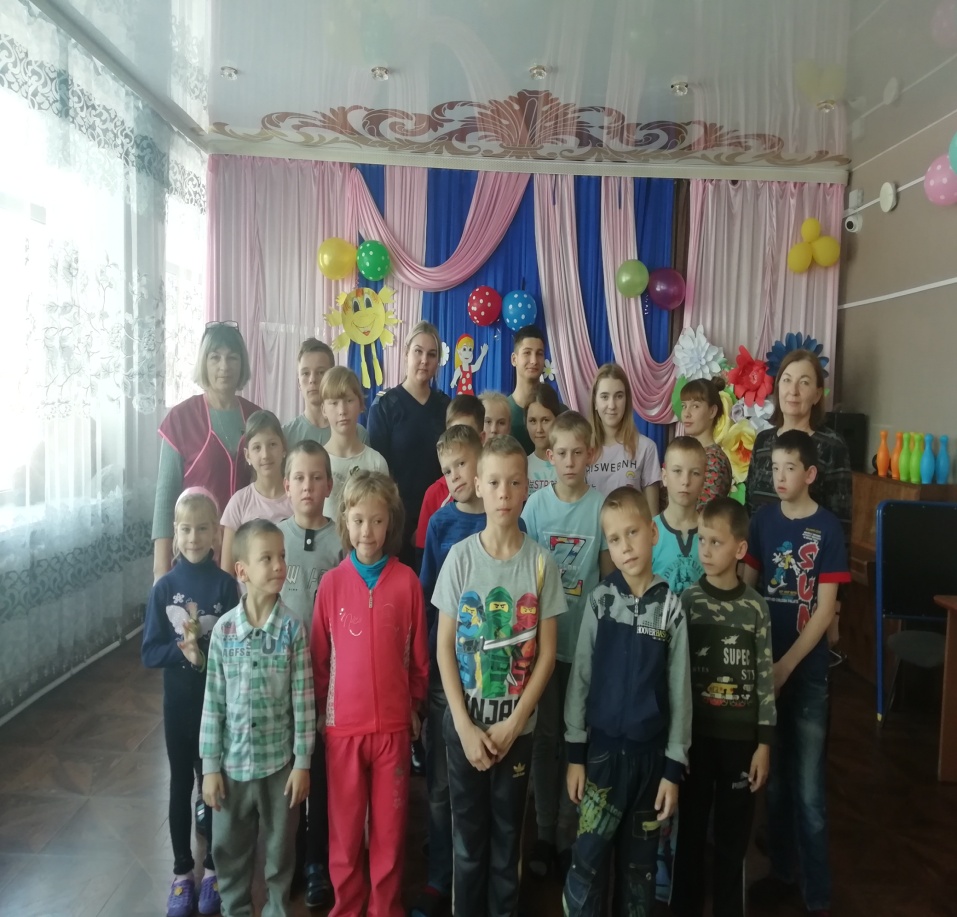 День отказа от курения
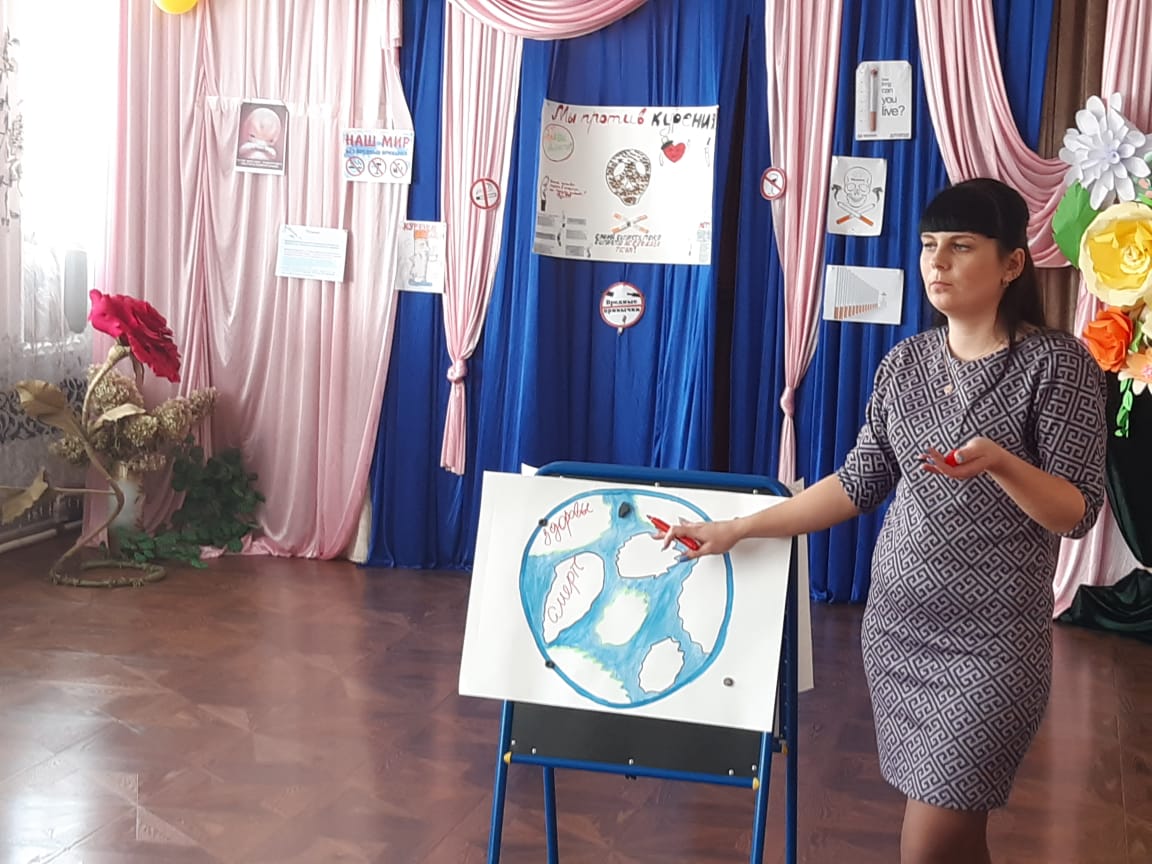 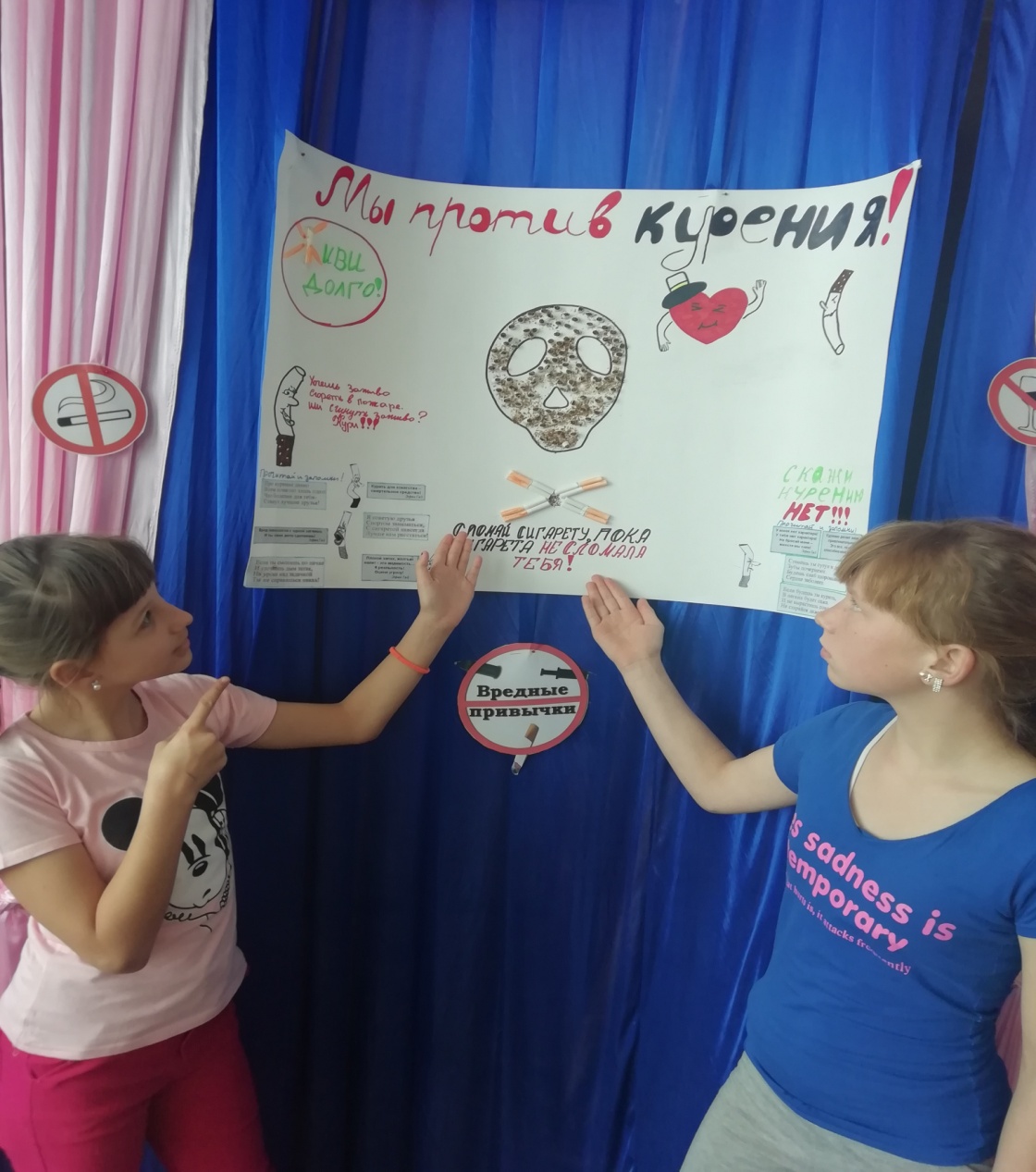 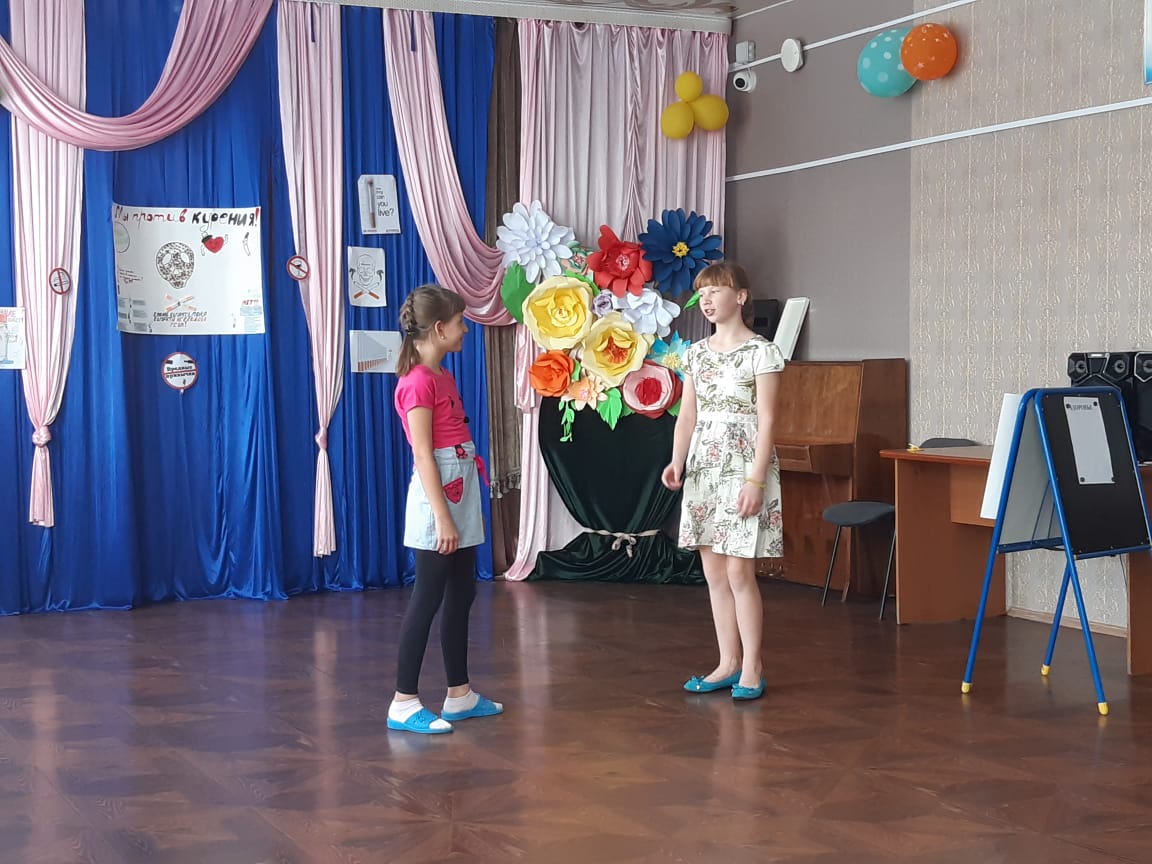 Беседа: «Можно ли воровать?»
«Суд над хулиганством»
Тренинг: «Взаимоотношение между братьями и сестрами»
Толерантный человек, он какой?
В здоровом теле – здоровый дух!
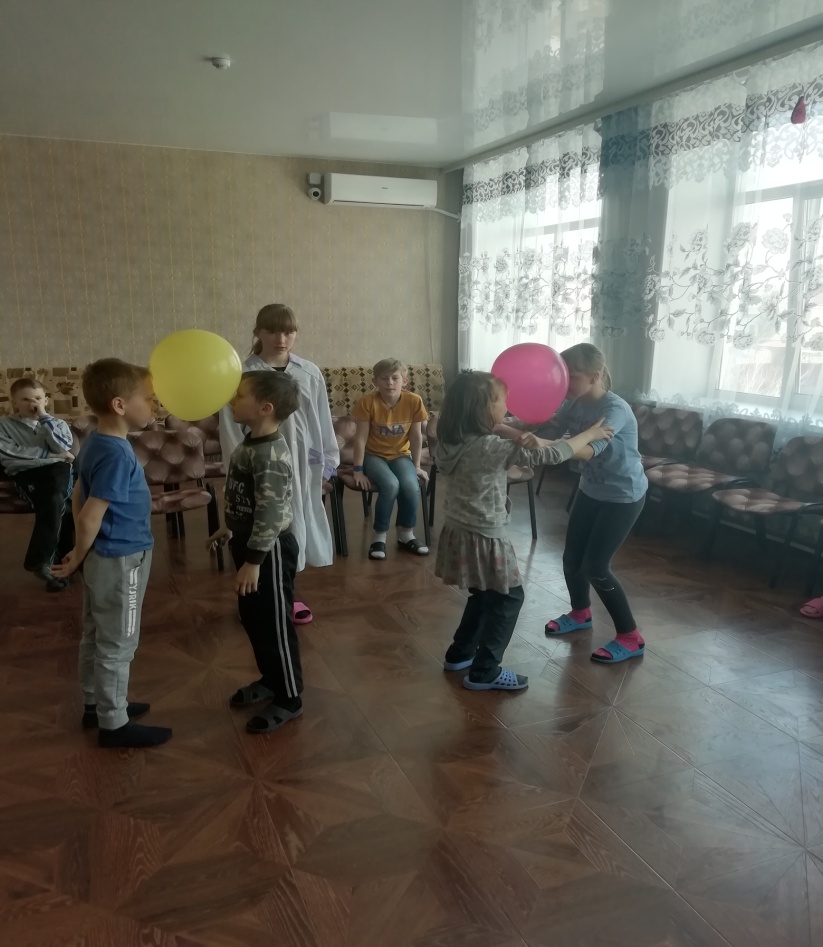 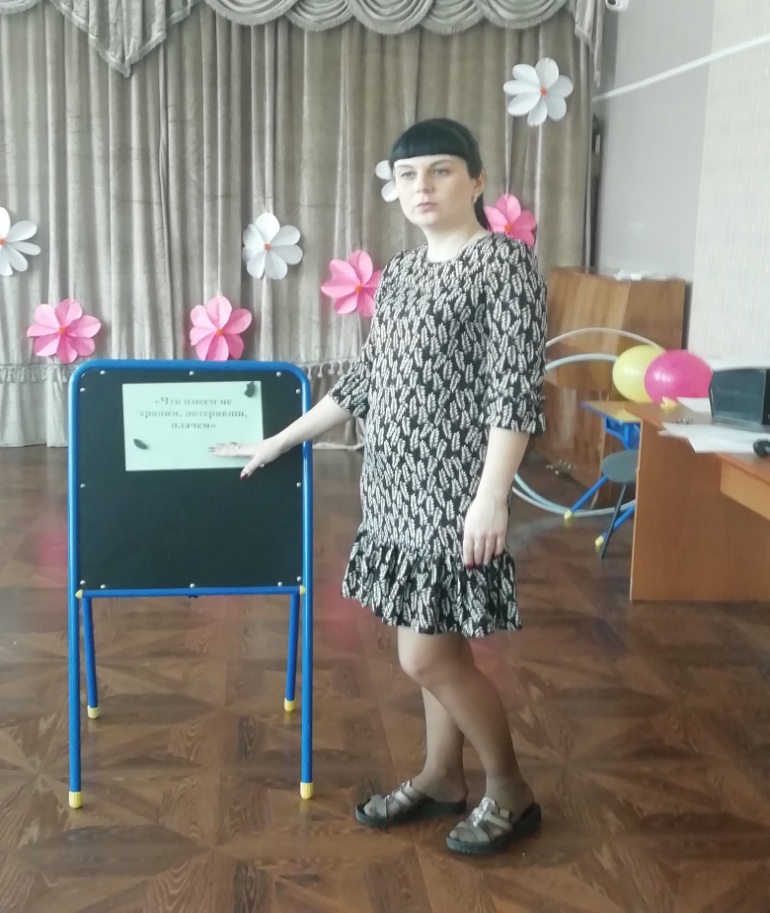 Открытое мероприятие, посвященное дню прав ребенка
Самообразование
Психология конфликта и практика восстановления медиации (примирения)
Участие в конкурсе: «Формирование ЗОЖ»
Анкета: «Что я знаю о здоровом образе жизни»
Результаты анкетирования   По результатам анкетирования, практически все воспитанники имеют представления о ЗОЖ. Из опрошенных 3 человека увлечены ганжитами, остальные увлекаются музыкой, творчеством, посещают спортивные секции. Трое опрошенных ребят  курят.  Некоторые дети уже знают, что такое наркомания и какими заболеваниями можно заразиться от ВИЧ больного.
Регистрация правонарушений и самовольных уходов 2019-2020 учебному году
Группа риска
СПАСИБО 
за ВНИМАНИЕ